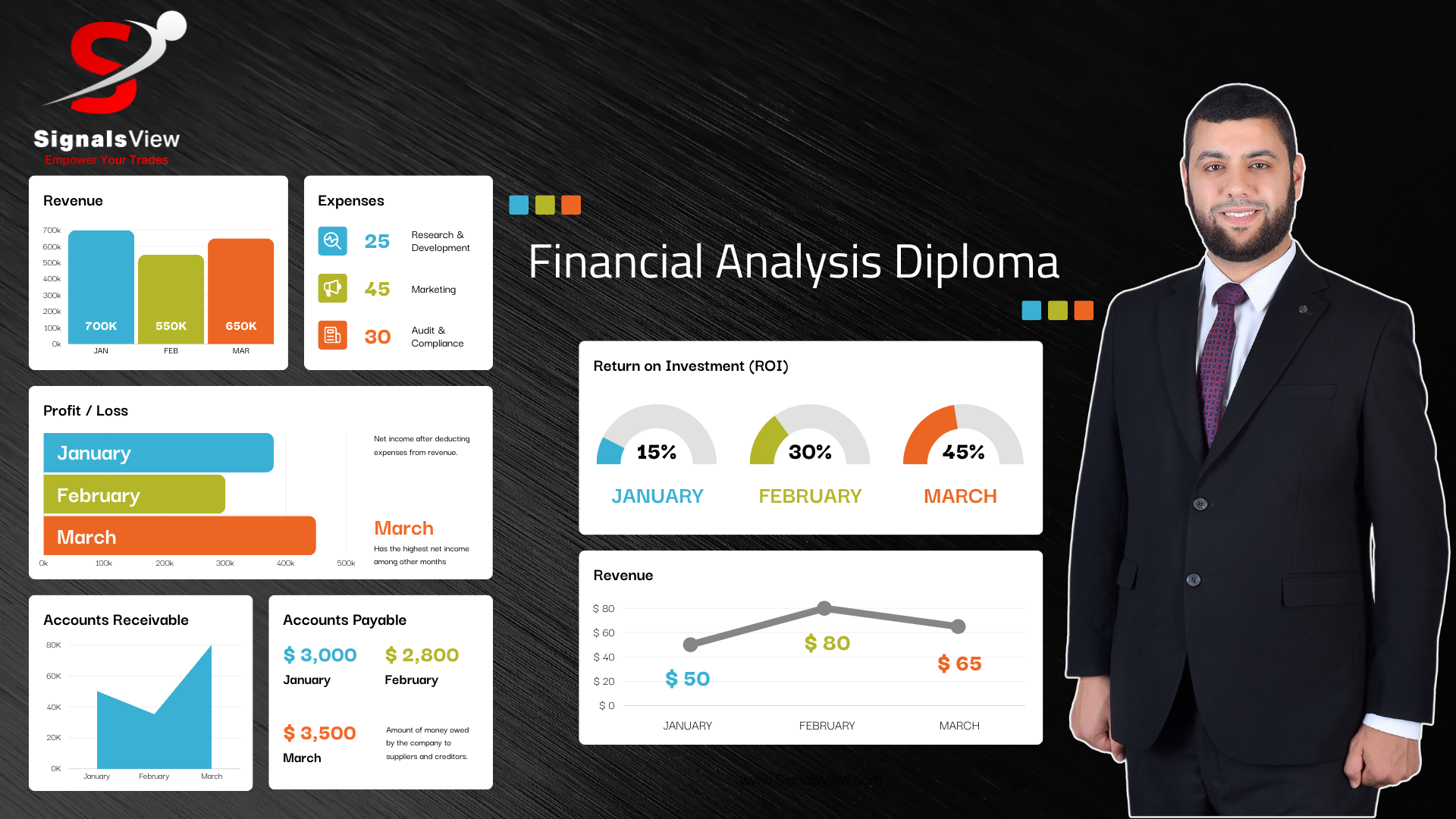 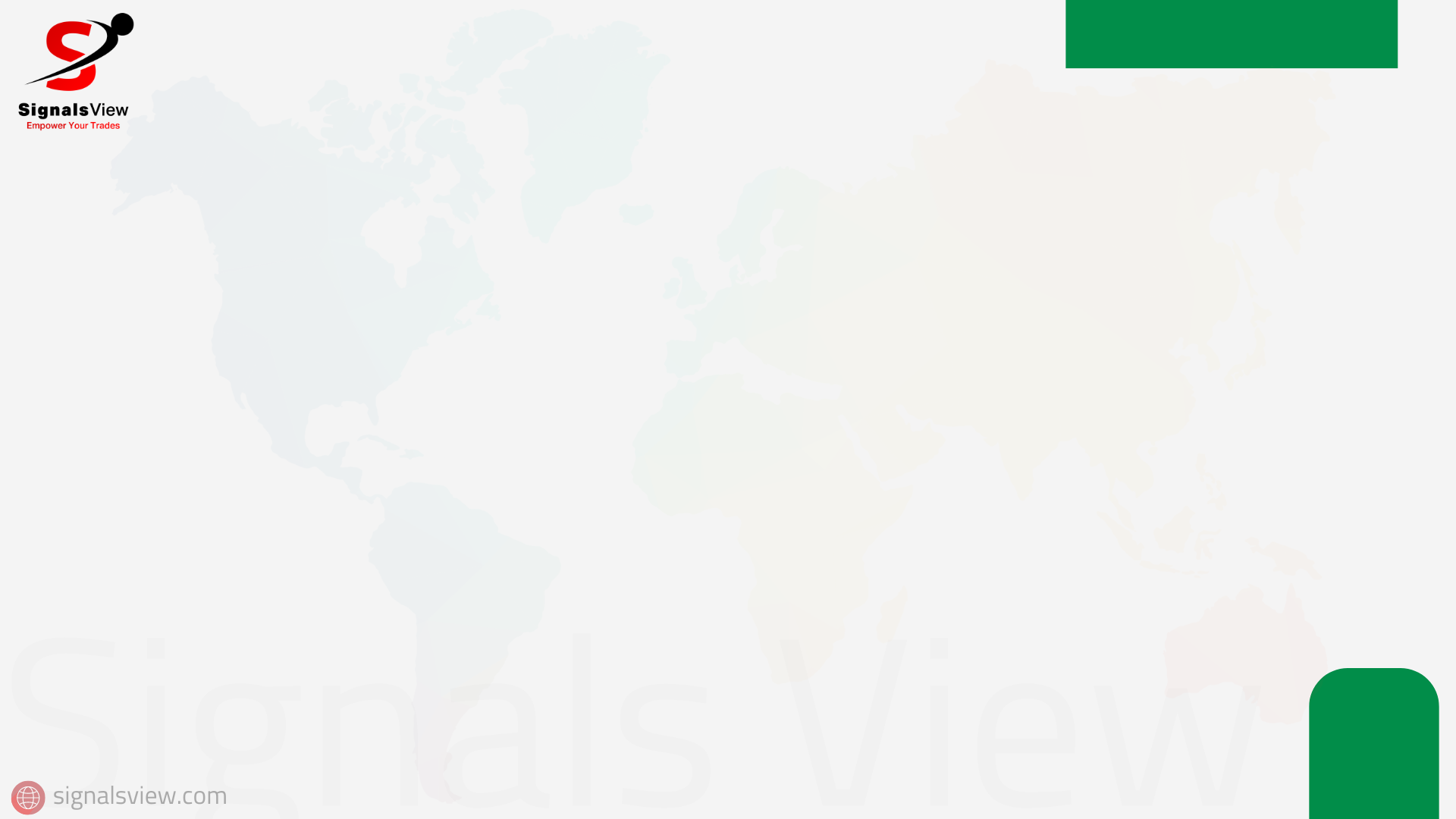 نسب المخاطرة
Interest Coverage Ratio
مبيعات
مجمل الأصول
إلتزامات موردين
مجمل الربح
COGS
ديون بفائدة
ديون بفائدة
G&SA
الربح التشغيلي
حقوق ملكية
حقوق ملكية
Other
EBIT
T. I
NET
Current Ratio
Debt to Equity
Quick  Ratio
Return on Asset - ROA
Return on Equity - ROE
1
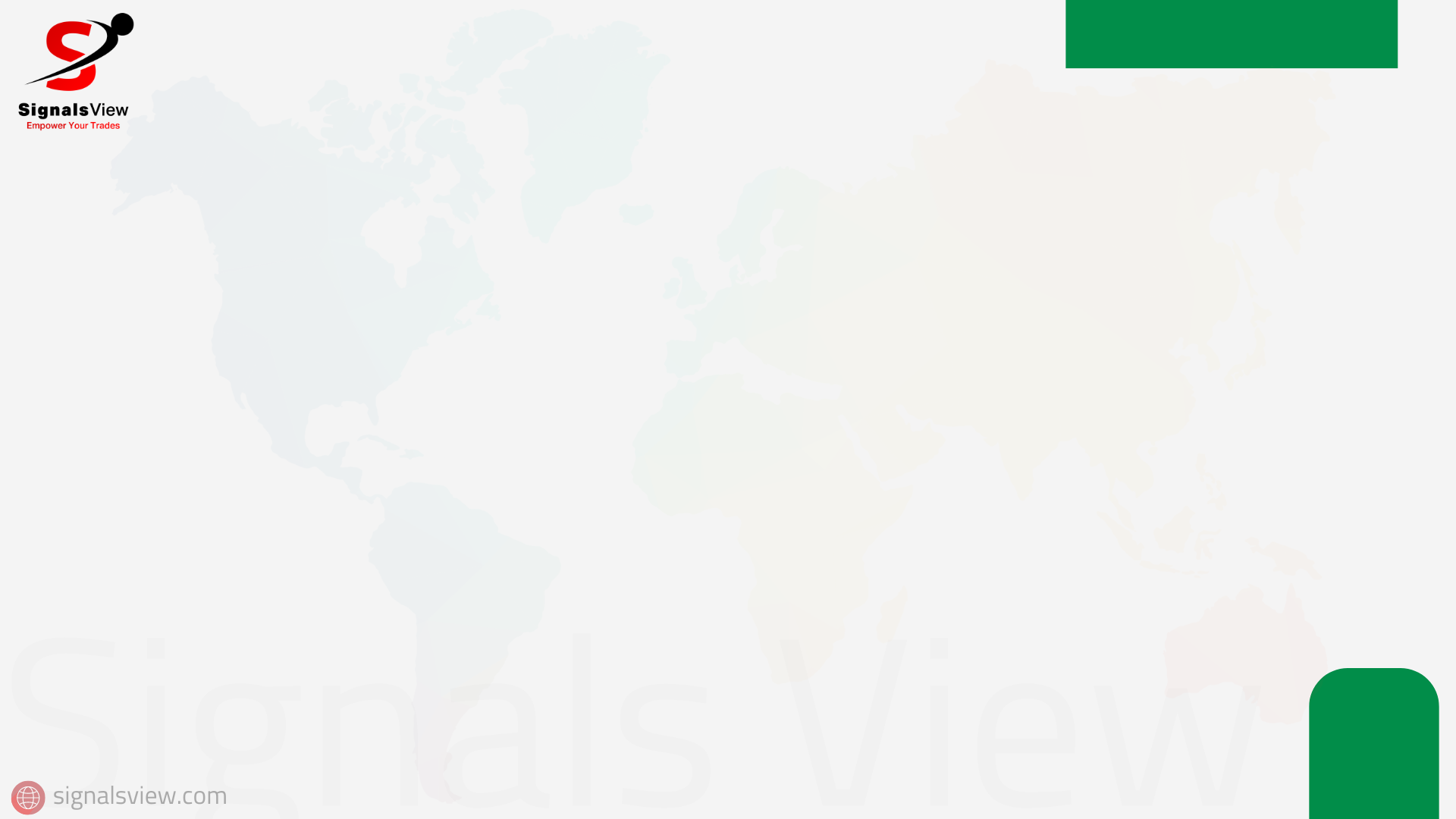 Working Capital
نسب المخاطرة
إلتزامات
 طويلة الأجل
إلتزامات 
قصيرة الأجل
مبيعات
أصول قصيرة الأجل
إلتزامات موردين
ديون بفائدة
ديون بفائدة
حقوق ملكية
حقوق ملكية
أصول طويلة الأجل
NET
2
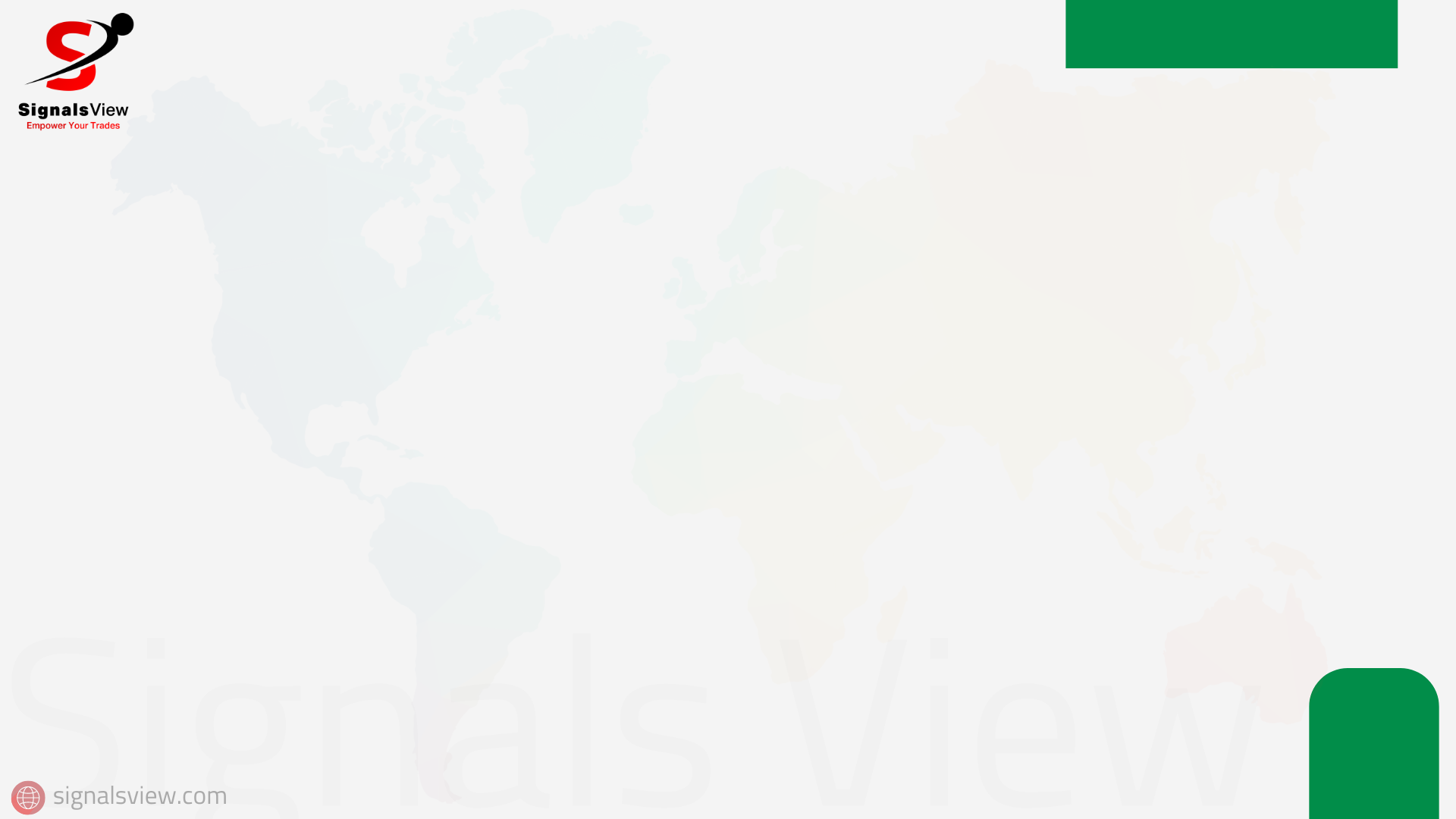 ROA
إلتزامات موردين
أصول قصيرة الأجل
ديون بفائدة
مبيعات
أرباح محتجزة
ديون بفائدة
أصول طويلة الأجل
حقوق ملكية
حقوق ملكية
NET
صافي الربح بعد الضرائب
قدرة الأصول كلها
 على تحقيق ربح
Return on Assets
معدل العائد على الأصول
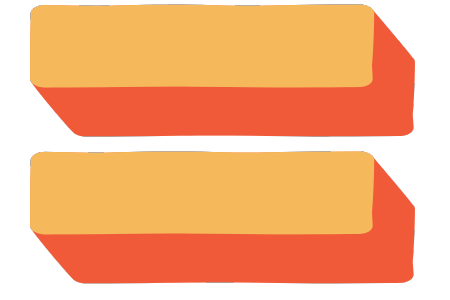 مجموع صافي الأصول
2/(أول المدة + أخر )
3
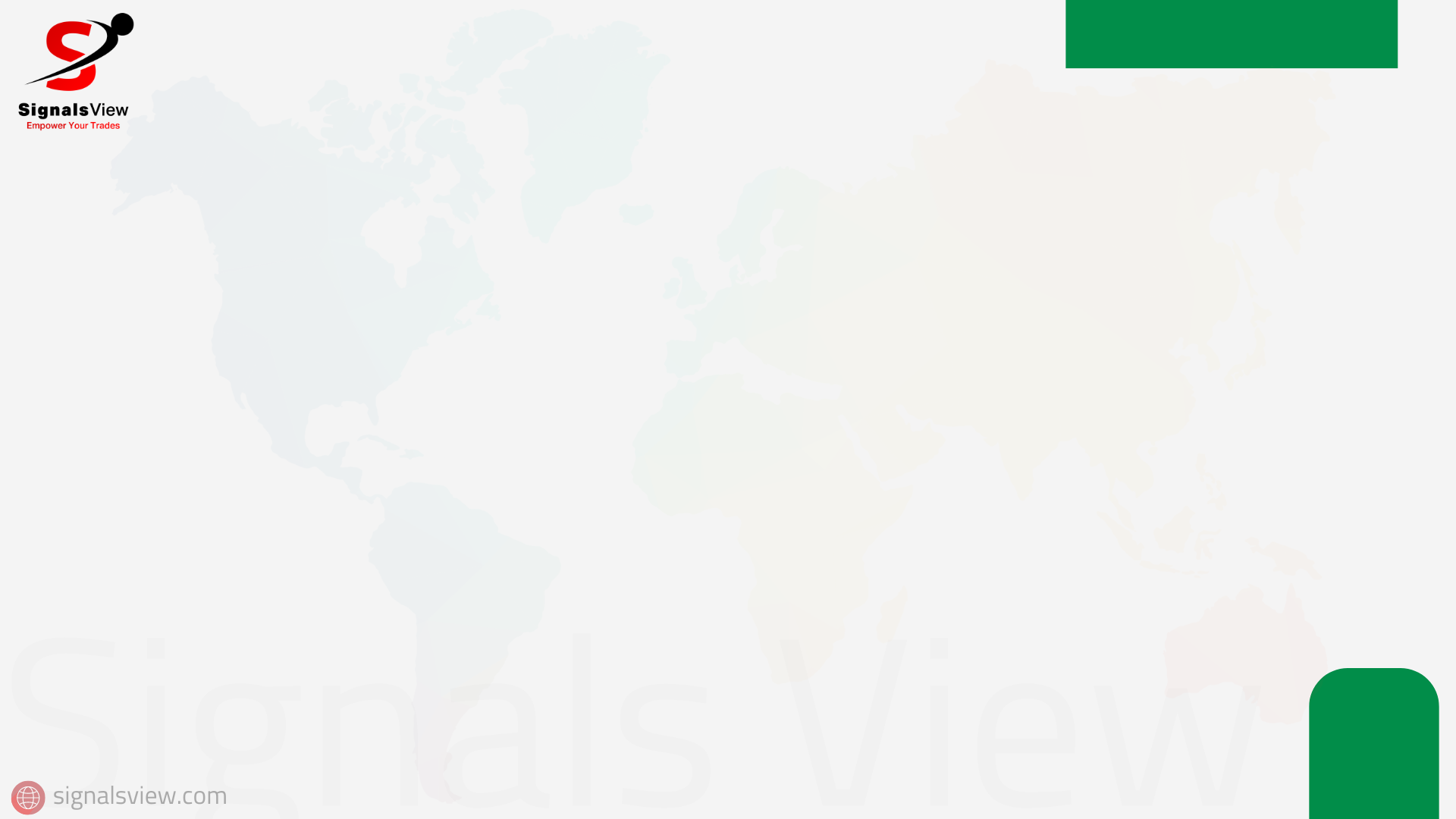 ROE
إلتزامات موردين
أصول قصيرة الأجل
ديون بفائدة
مبيعات
أرباح محتجزة
ديون بفائدة
أصول طويلة الأجل
حقوق ملكية
حقوق ملكية
NET
صافي الربح بعد الضرائب
قدرة أموال الملاك
 على تحقيق الربح
معدل العائد على حقوق الملكية
Return on Equity
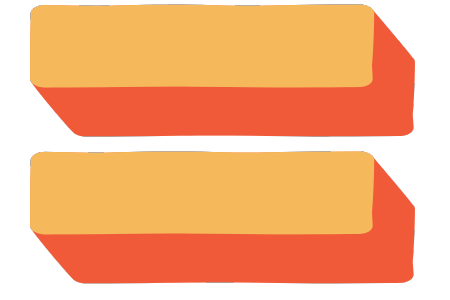 متوسط حقوق الملكية
2/(أول المدة + أخر )
4
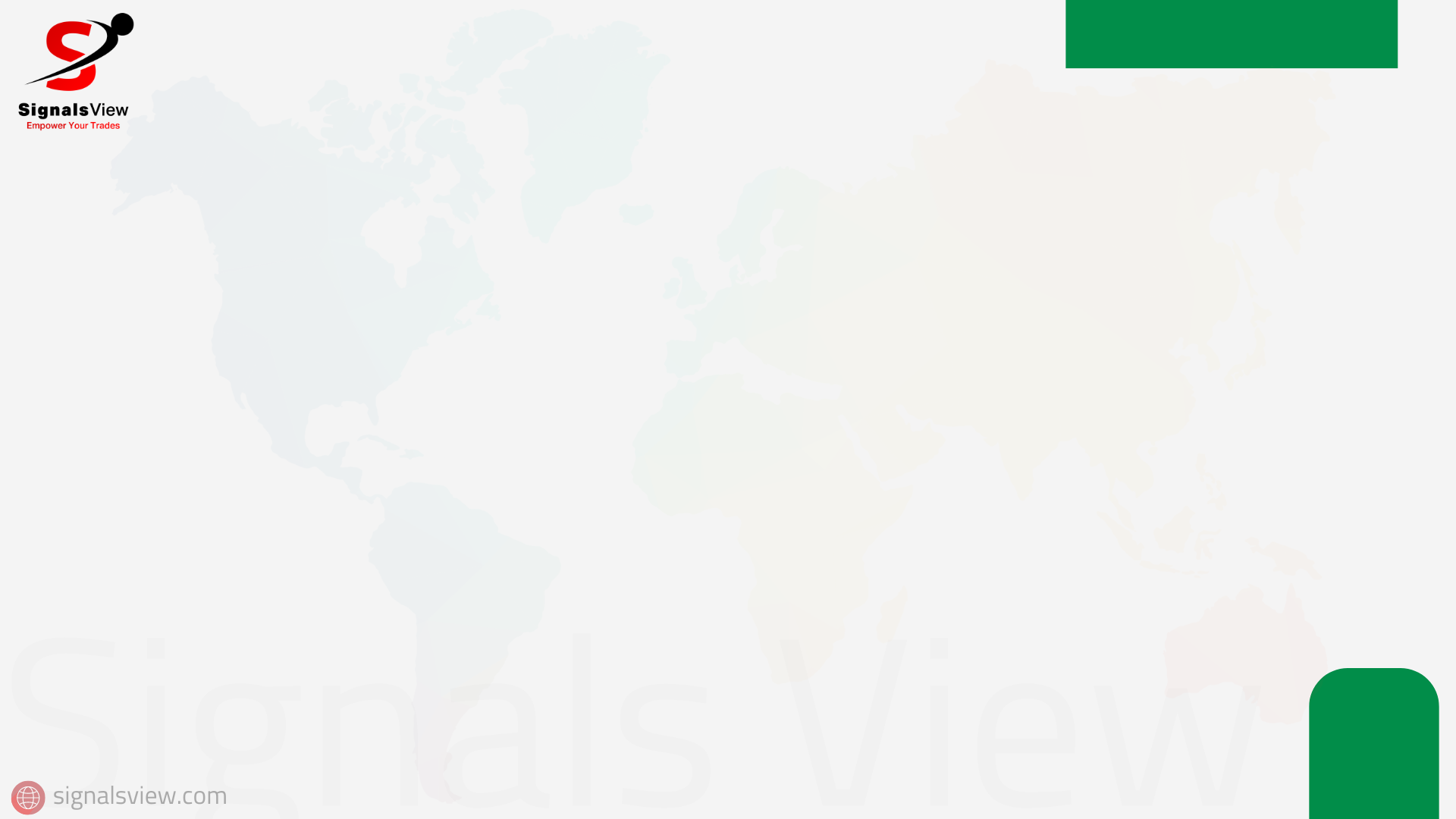 ROC
إلتزامات موردين
أصول قصيرة الأجل
ديون بفائدة
مبيعات
أرباح محتجزة
ديون بفائدة
أصول طويلة الأجل
رأس المال
حقوق ملكية
حقوق ملكية
NET
صافي الدخل
Return on Capital = ROC
العائد على رأس المال
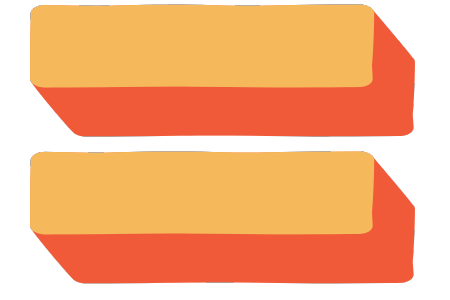 إجمالي رأس المال
5
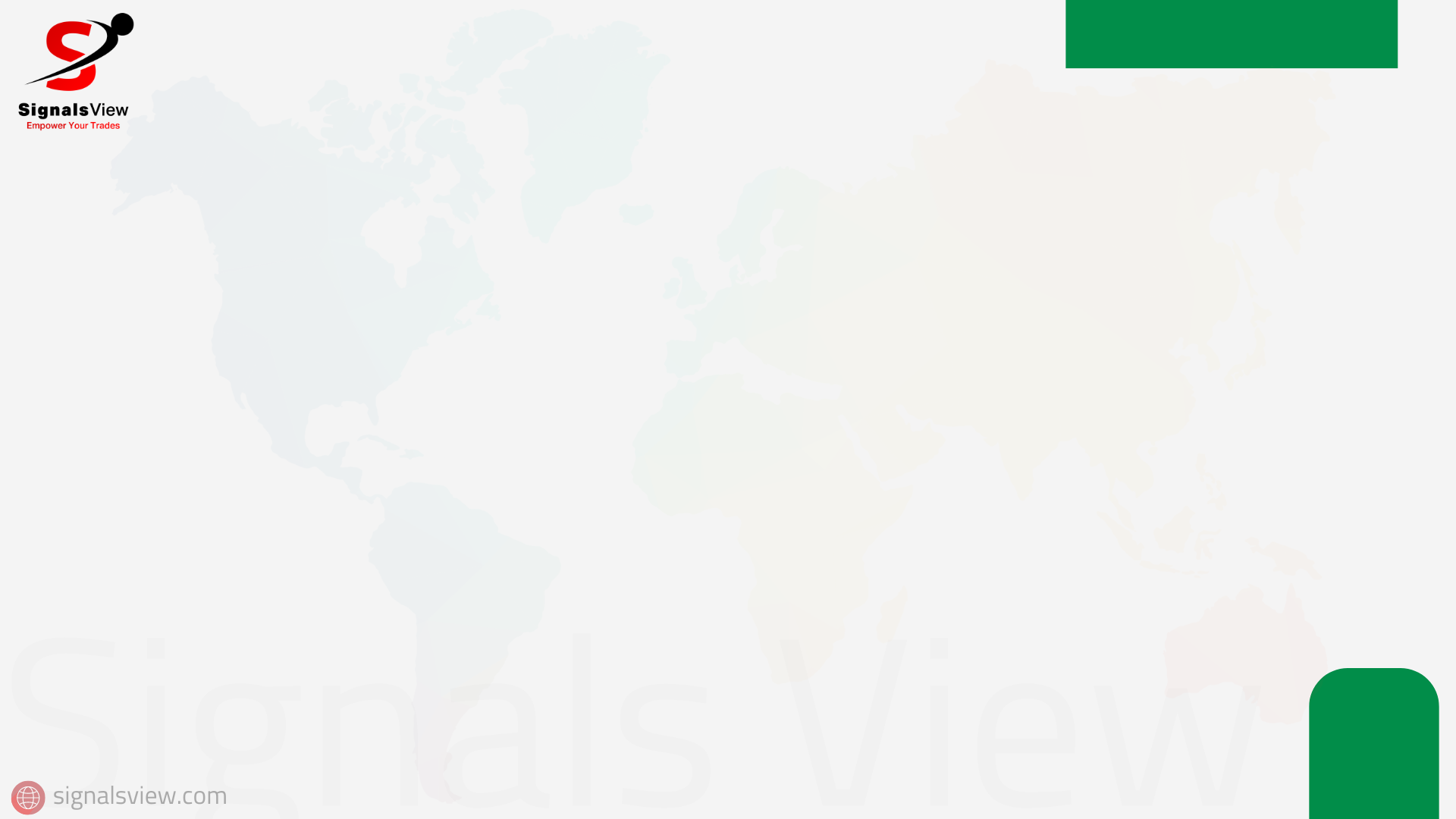 ROIC
إلتزامات موردين
أصول قصيرة الأجل
ديون قصيرة الأجل
ديون 
طويلة الأجل
مبيعات
أرباح محتجزة
ديون بفائدة
أصول طويلة الأجل
رأس المال المستثمر
حقوق ملكية
حقوق ملكية
NET
الأرباح الموزعة على الأسهم الممتازة
صافي بعد توزيعات الممتازة
صافي الدخل – الأرباح الموزعة على الأسهم الممتازة
العائد على رأس المال المستثمر
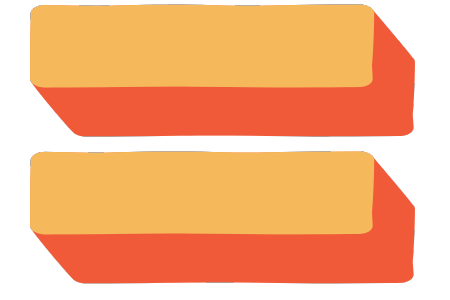 Return on Invested Capital = ROIC
إجمالي رأس المال المستثمر
6
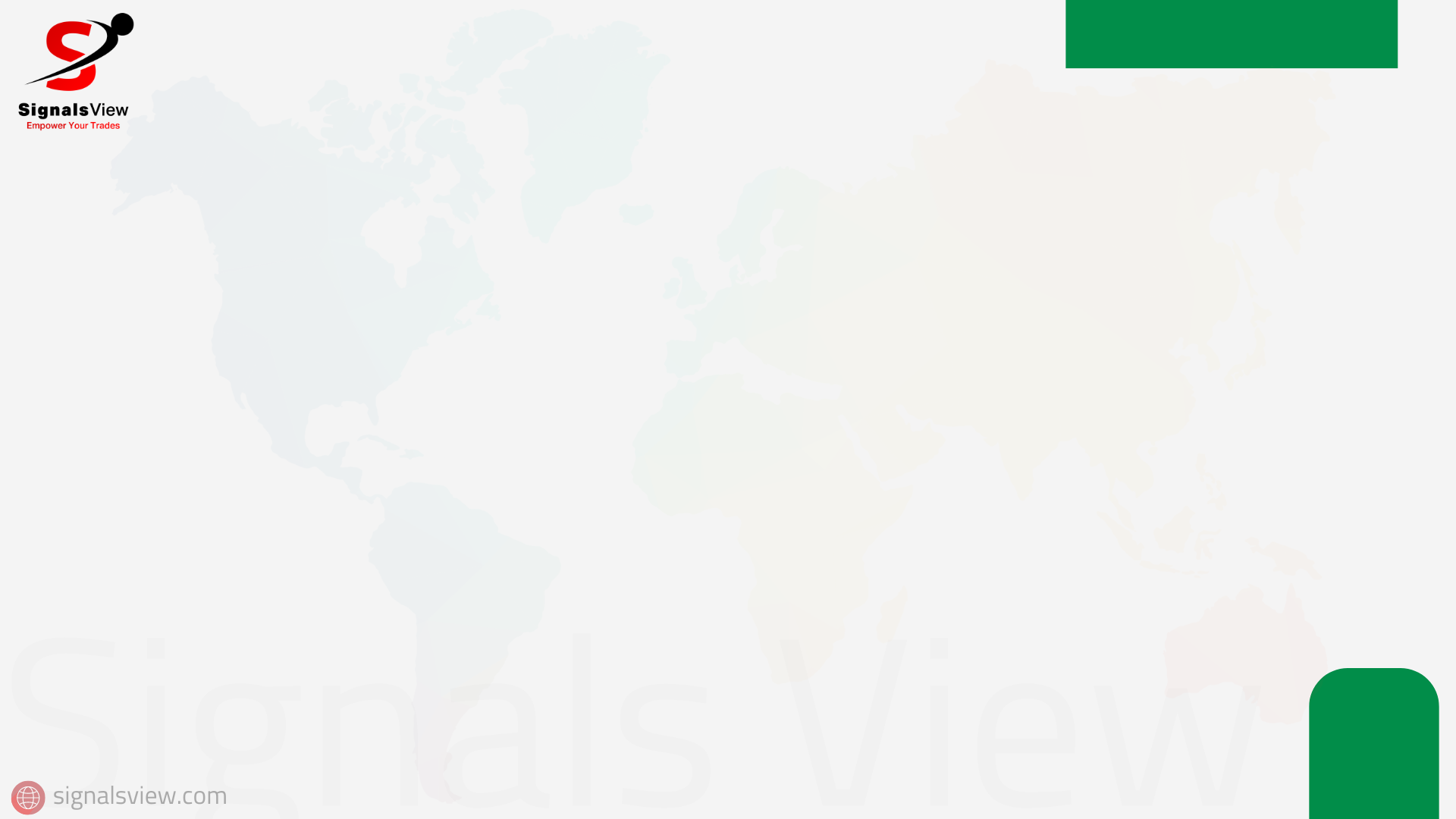 D to E
إلتزامات موردين
أصول قصيرة الأجل
ديون 
قصيرة الأجل
ديون 
طويلة الأجل
مبيعات
أرباح محتجزة
ديون بفائدة
أصول طويلة الأجل
مجموع حقوق الملكية
حقوق ملكية
حقوق ملكية
NET
الأرباح الموزعة على الأسهم الممتازة
صافي بعد توزيعات الممتازة
مجموع الديون طويلة وقصيرة الأجل
نسبة الديون إلى حقوق الملكية
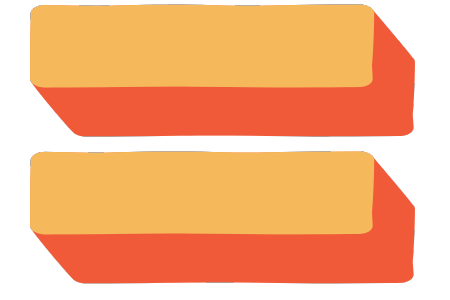 Debt to Equity
مجموع حقوق الملكية
7
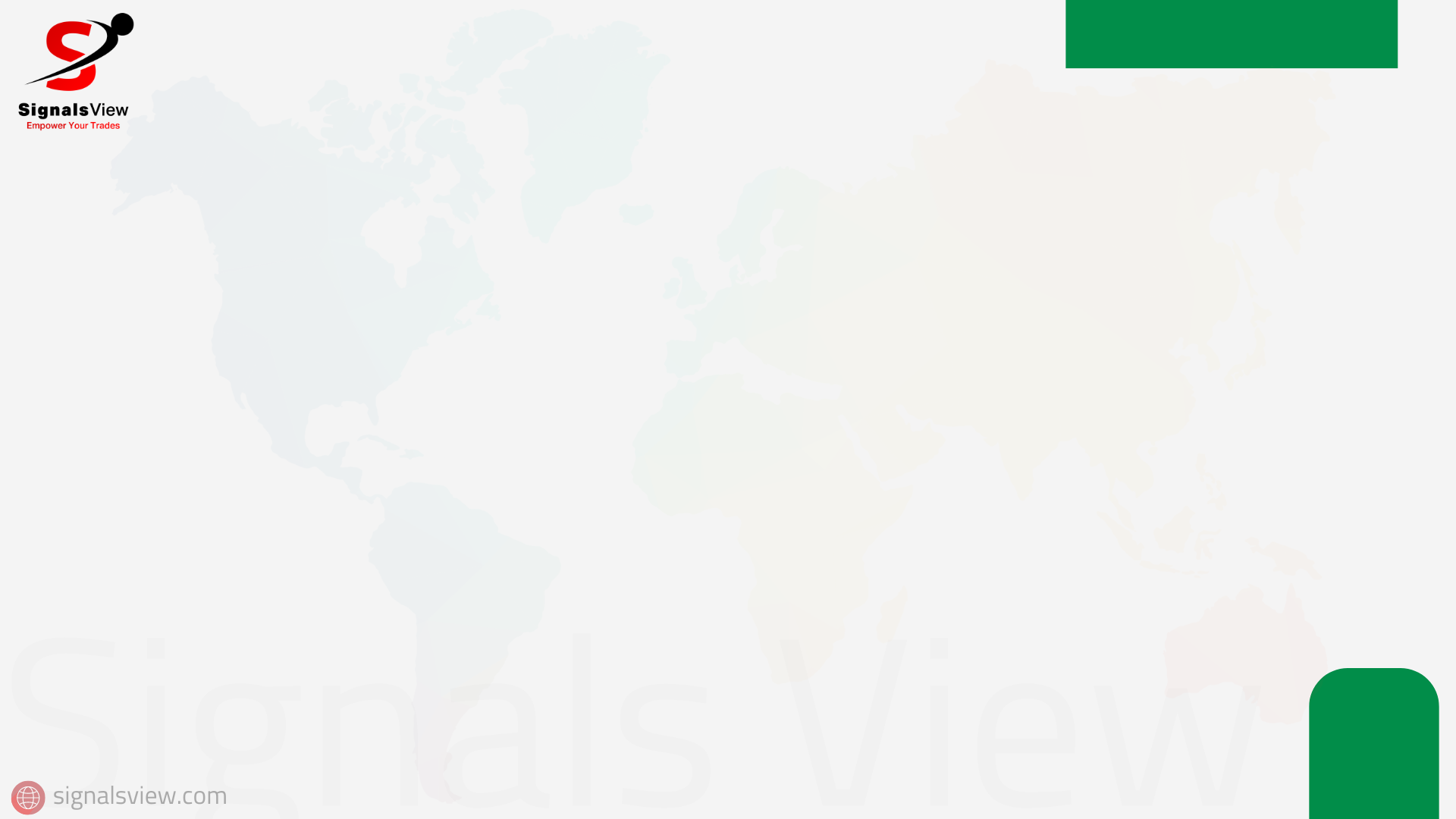 إلتزامات موردين
Short D to E
أصول قصيرة الأجل
ديون 
قصيرة الأجل
ديون 
طويلة الأجل
مبيعات
أرباح محتجزة
ديون بفائدة
أصول طويلة الأجل
مجموع حقوق الملكية
حقوق ملكية
حقوق ملكية
NET
الديون قصيرة الأجل
نسبة المديونية قصيرة الأجل
Short Term Debt to Equity
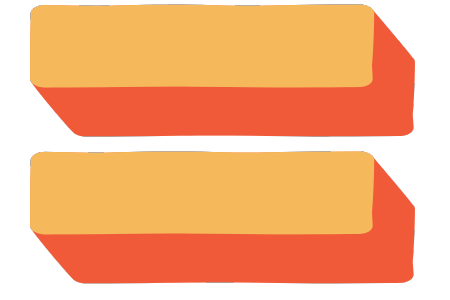 حقوق الملكية
8
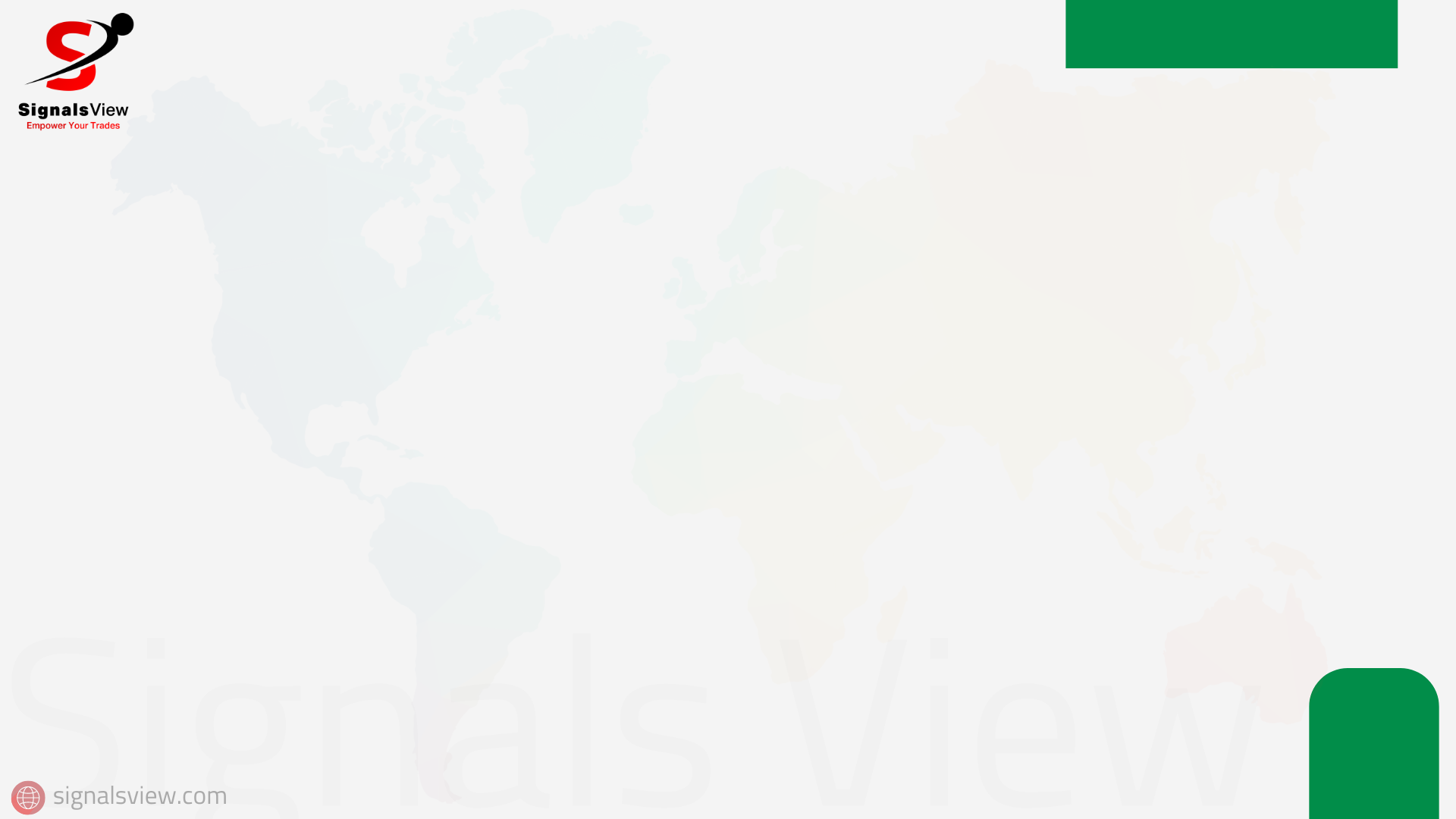 إلتزامات موردين
Long D to E
أصول قصيرة الأجل
ديون 
قصيرة الأجل
ديون 
طويلة الأجل
مبيعات
أرباح محتجزة
ديون بفائدة
أصول طويلة الأجل
مجموع حقوق الملكية
حقوق ملكية
حقوق ملكية
NET
الديون طويلة  الأجل
نسبة المديونية طويلة الأجل
Long Term Debt to Equity
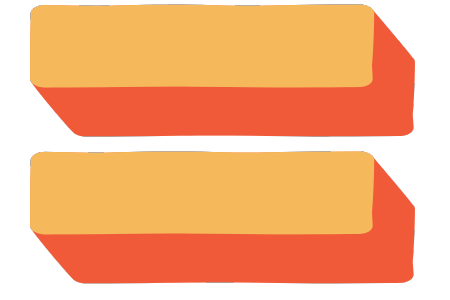 حقوق الملكية
9
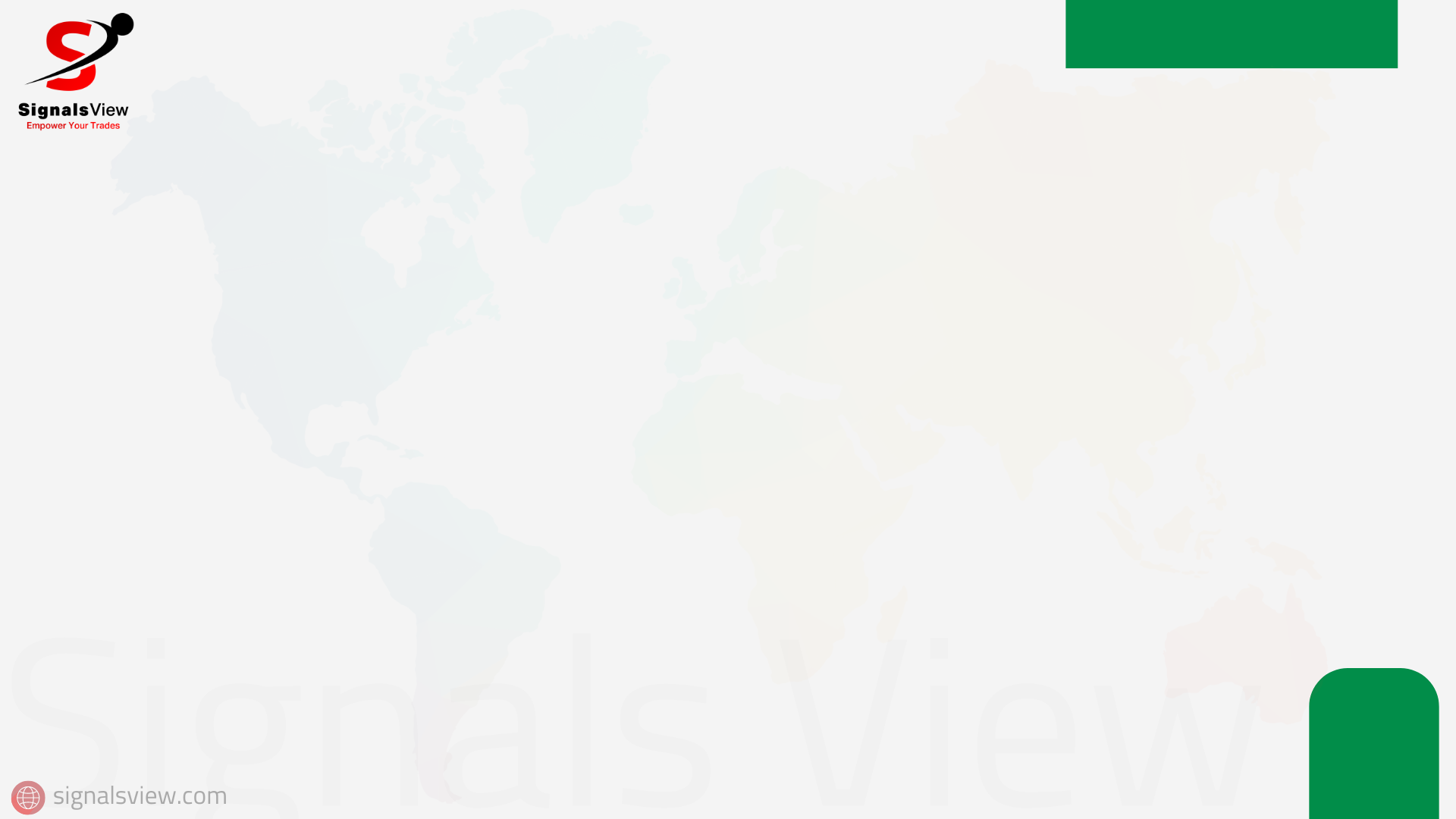 D to A
إلتزامات موردين
أصول قصيرة الأجل
ديون 
قصيرة الأجل
ديون 
طويلة الأجل
مبيعات
أرباح محتجزة
ديون بفائدة
أصول طويلة الأجل
مجموع حقوق الملكية
حقوق ملكية
حقوق ملكية
NET
مجموع الديون طويلة وقصيرة الأجل
نسبة الديون إلى الأصول
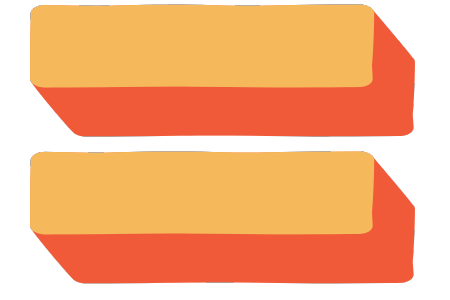 Debt to Asset
مجموع الأصول
10
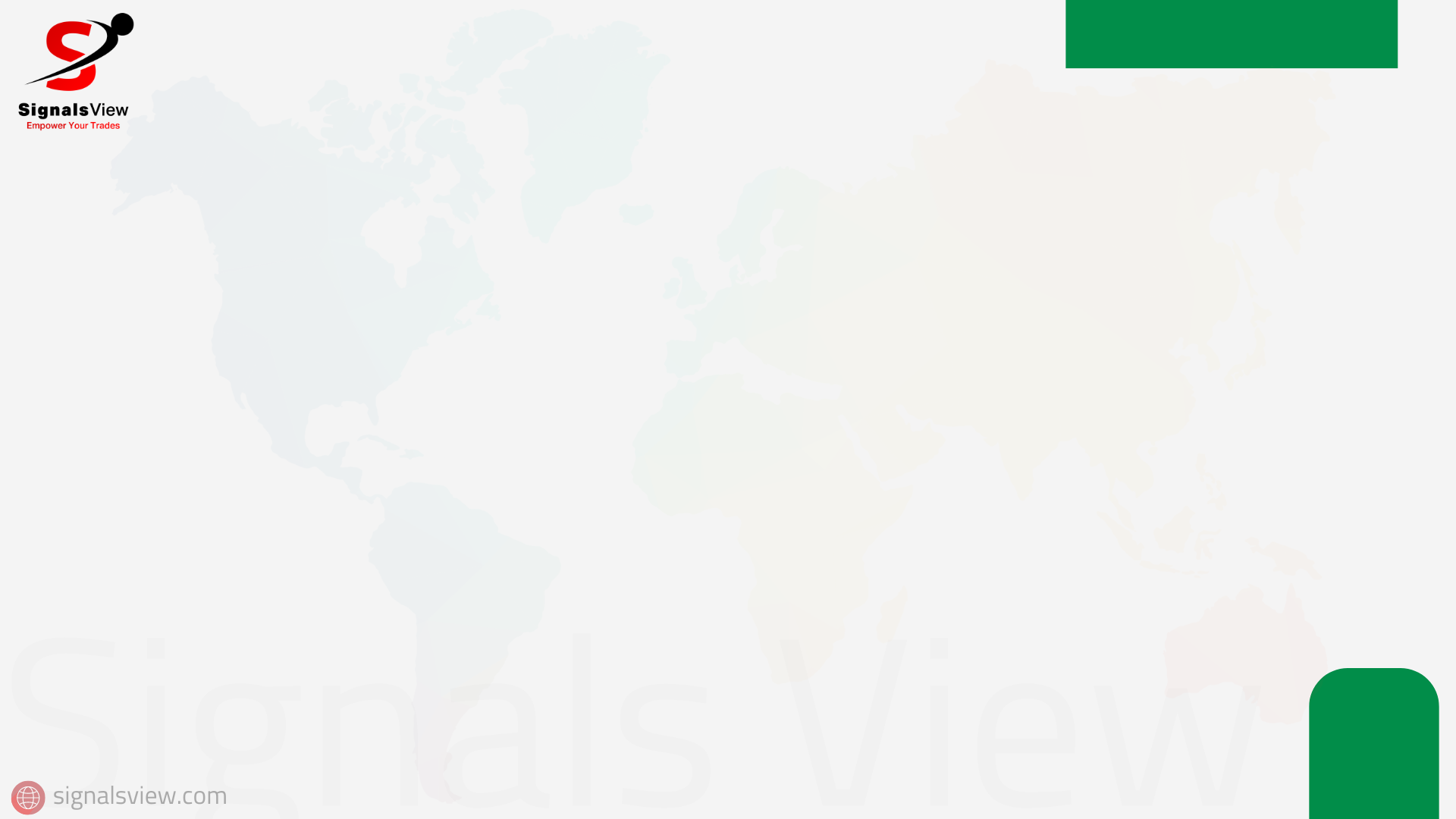 Long D to A
إلتزامات موردين
أصول قصيرة الأجل
ديون 
طويلة الأجل
ديون 
قصيرة الأجل
مبيعات
أرباح محتجزة
ديون بفائدة
أصول طويلة الأجل
مجموع حقوق الملكية
حقوق ملكية
حقوق ملكية
NET
Long term Debt to Assets
إجمالي الديون طويلة الأجل
نسبة التمويل الخارجي
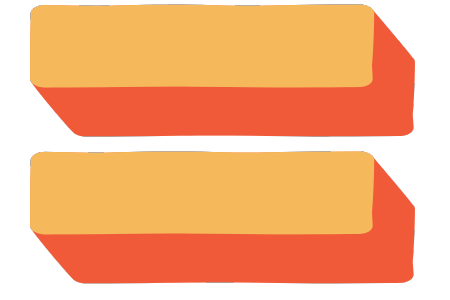 External Debt Ratio
مجموع الأصول
11
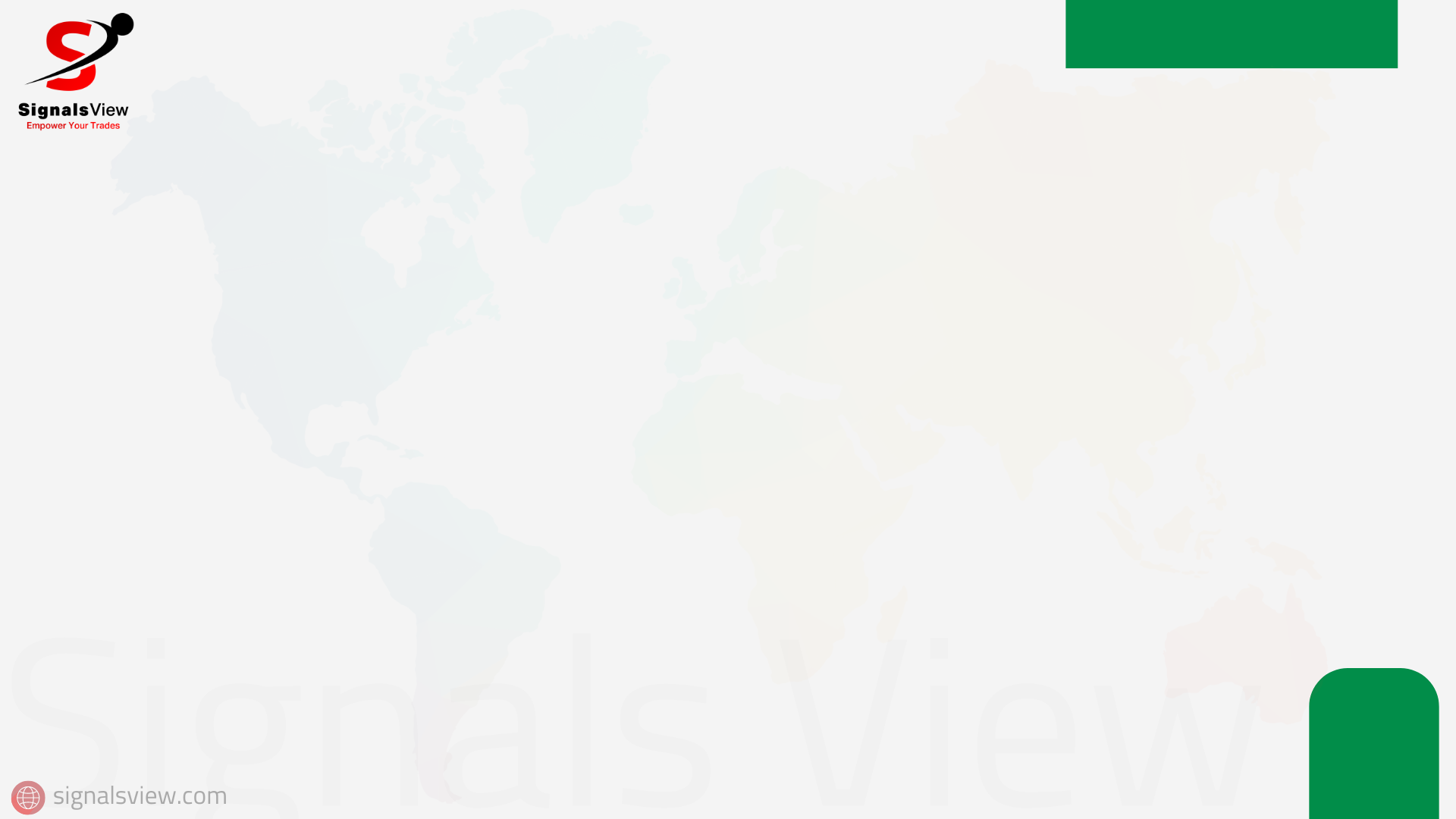 Short D to A
إلتزامات موردين
أصول قصيرة الأجل
ديون 
قصيرة الأجل
ديون 
طويلة الأجل
مبيعات
أرباح محتجزة
ديون بفائدة
أصول طويلة الأجل
مجموع حقوق الملكية
حقوق ملكية
حقوق ملكية
NET
ديون قصيرة الأجل
ديون قصيرة الأجل للأصول
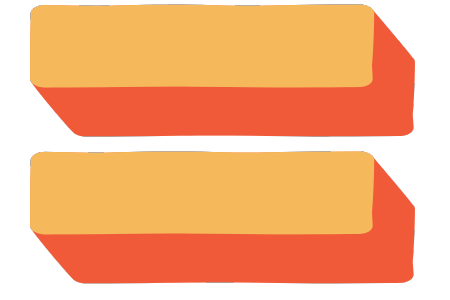 Short Term Debt to Assets
مجموع الأصول
12
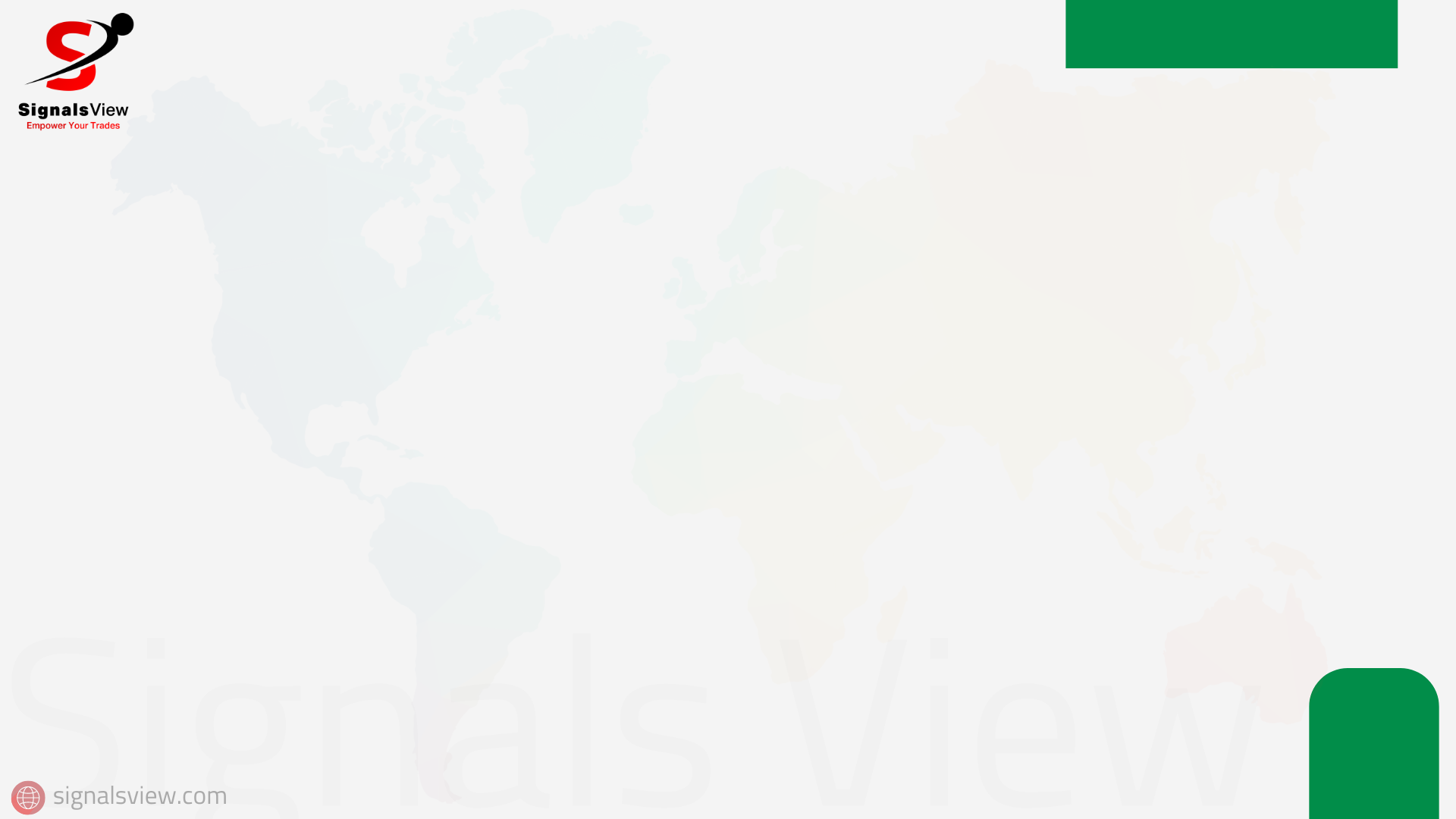 Current Ratio
إلتزامات قصيرة
إلتزامات طويلة
أصول قصيرة الأجل
ديون 
قصيرة الأجل
ديون 
طويلة الأجل
مبيعات
أرباح محتجزة
ديون بفائدة
أصول طويلة الأجل
مجموع حقوق الملكية
حقوق ملكية
حقوق ملكية
NET
Current Ratio
ديون قصيرة الأجل + التزامات قصيرة الأجل
نسبة التداول
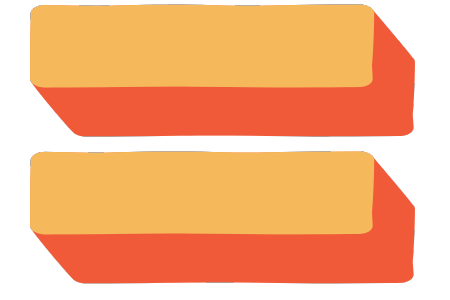 أصول قصيرة الأجل
13
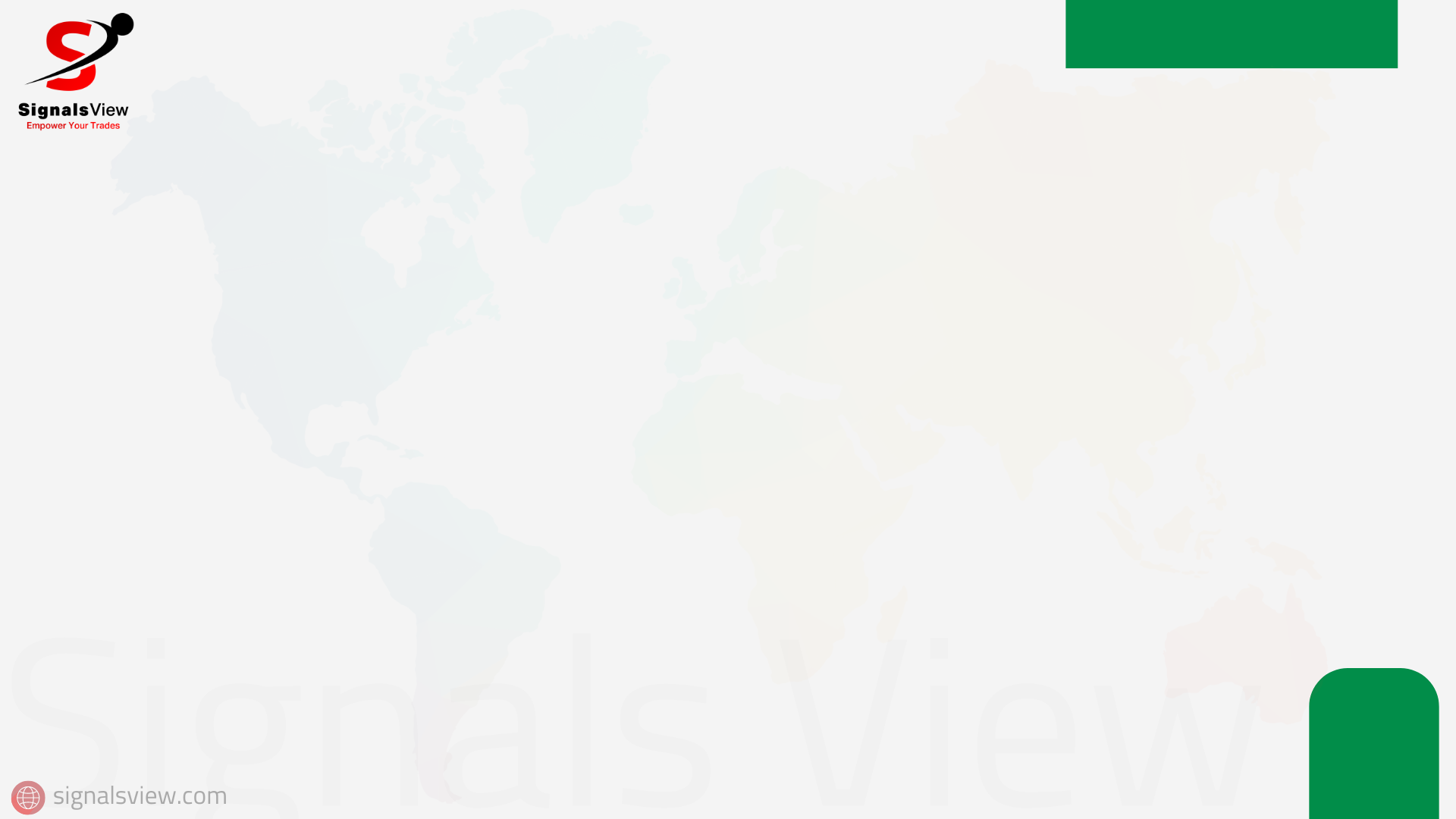 Long D to Long A
إلتزامات موردين
أصول قصيرة الأجل
ديون 
قصيرة الأجل
ديون 
طويلة الأجل
مبيعات
أرباح محتجزة
ديون بفائدة
أصول طويلة الأجل
مجموع حقوق الملكية
حقوق ملكية
حقوق ملكية
NET
صافي الأصول الثابتة
نسبة تغطية الديون طويلة الأجل
Long-Term Debt to long term Assets
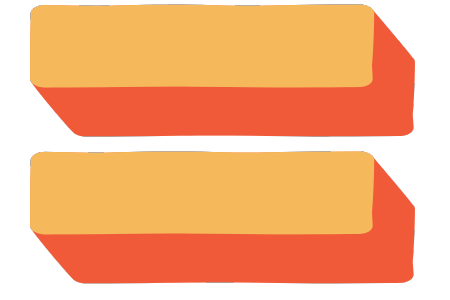 الديون طويلة الأجل
14
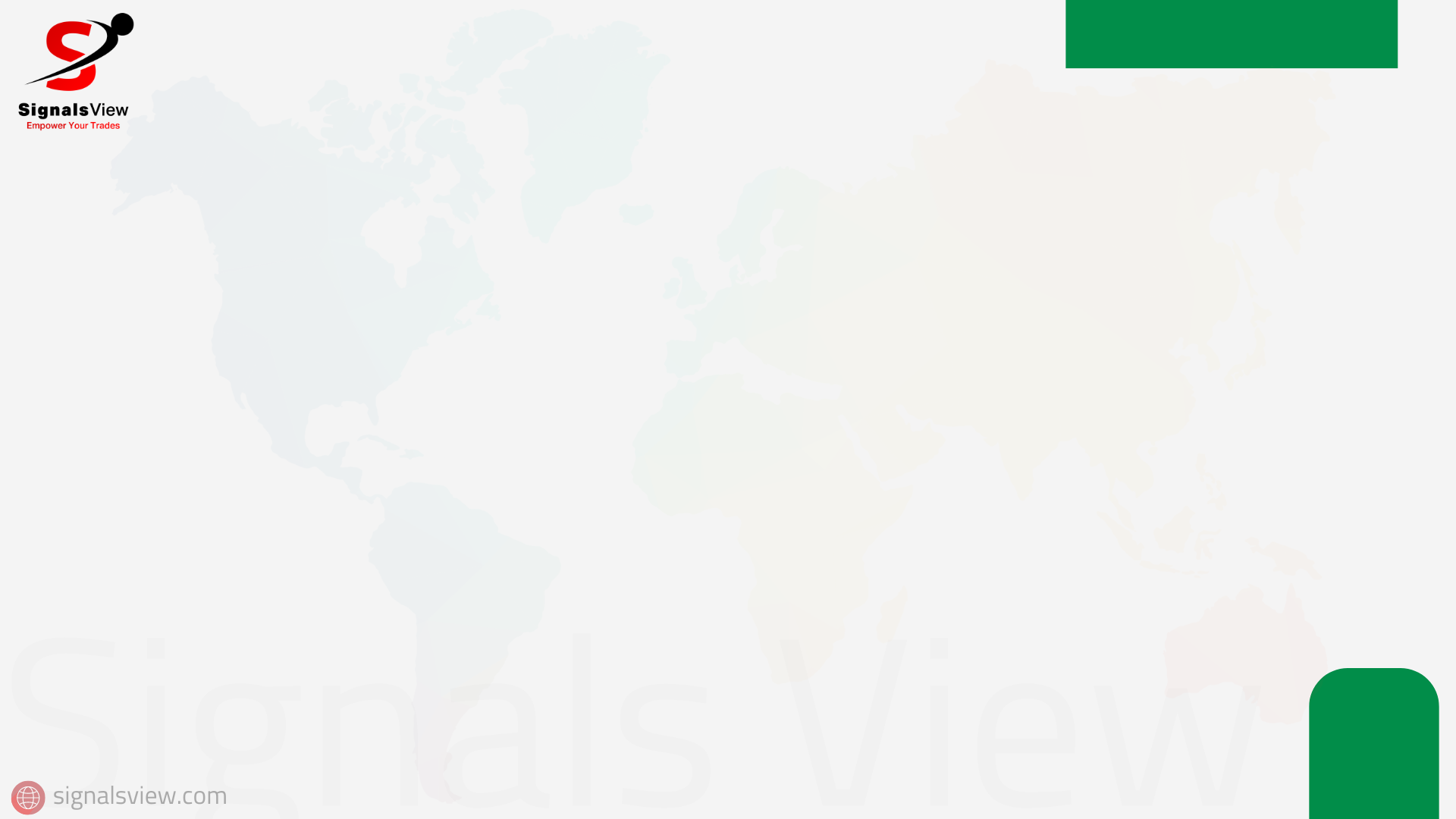 Interest Coverage
إلتزامات موردين
أصول قصيرة الأجل
ديون 
قصيرة الأجل
ديون 
طويلة الأجل
الفائدة , والجزأ المستحق في خلال عام
مبيعات
أرباح محتجزة
ديون بفائدة
أصول طويلة الأجل
مجموع حقوق الملكية
حقوق ملكية
حقوق ملكية
صافي الربح قبل الفائدة والضرائب
NET
صافي الربح قبل الفائدة والضرائب
نسبة تغطية الفائدة
Interest Coverage Ratio
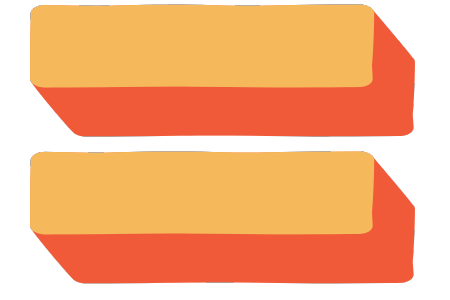 الفائدة
15
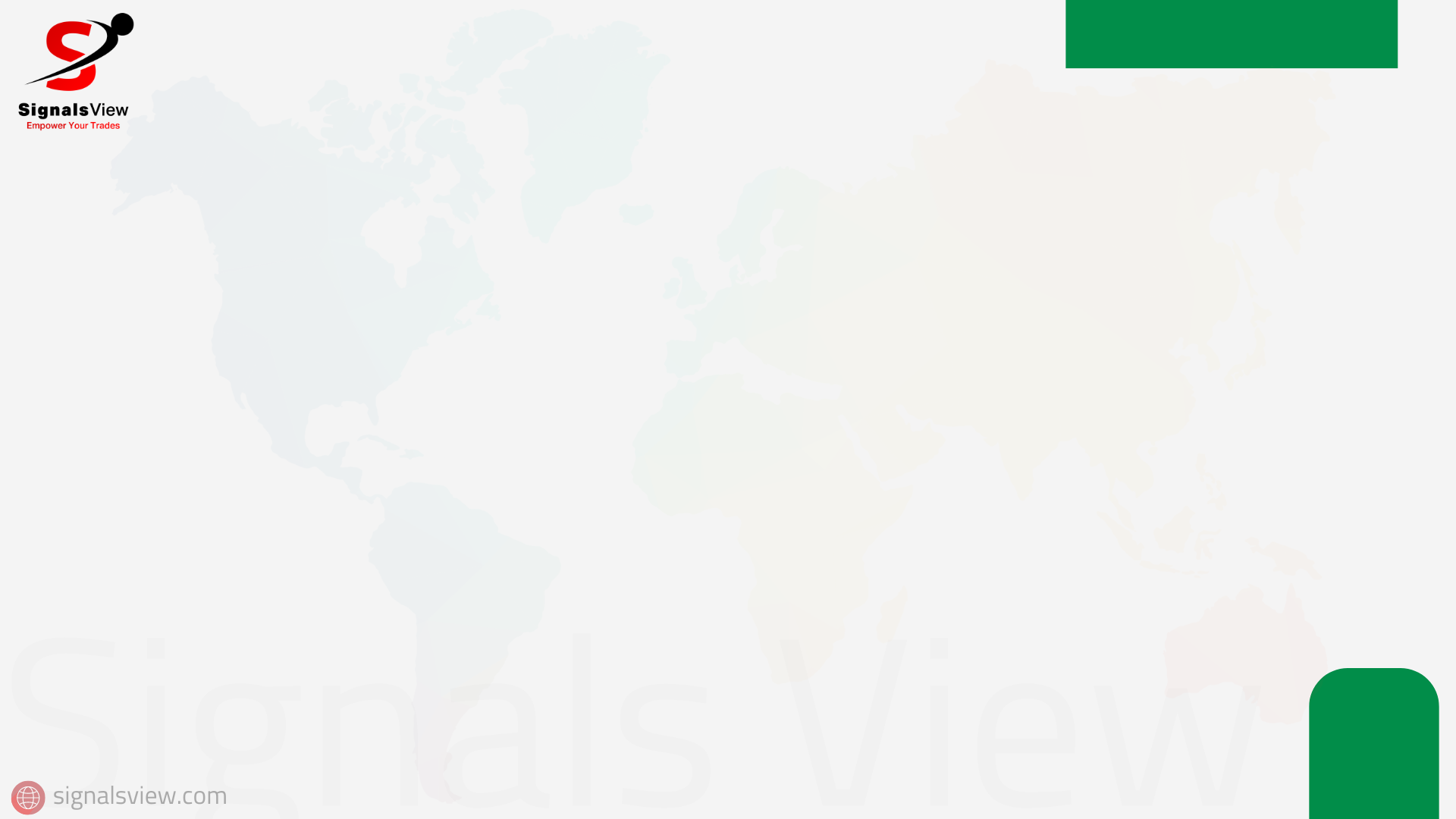 إلتزامات موردين
Long D to total D
أصول قصيرة الأجل
ديون 
قصيرة الأجل
ديون 
طويلة الأجل
مبيعات
أرباح محتجزة
ديون بفائدة
أصول طويلة الأجل
مجموع حقوق الملكية
حقوق ملكية
حقوق ملكية
NET
ديون طويلة الأجل
الوزن النسبي للديون طويلة الأجل
Long-Term Debt to Total Debt Ratio
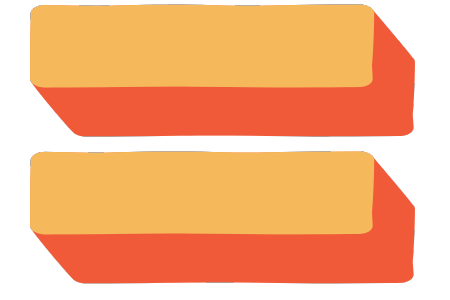 مجموع الديون
16
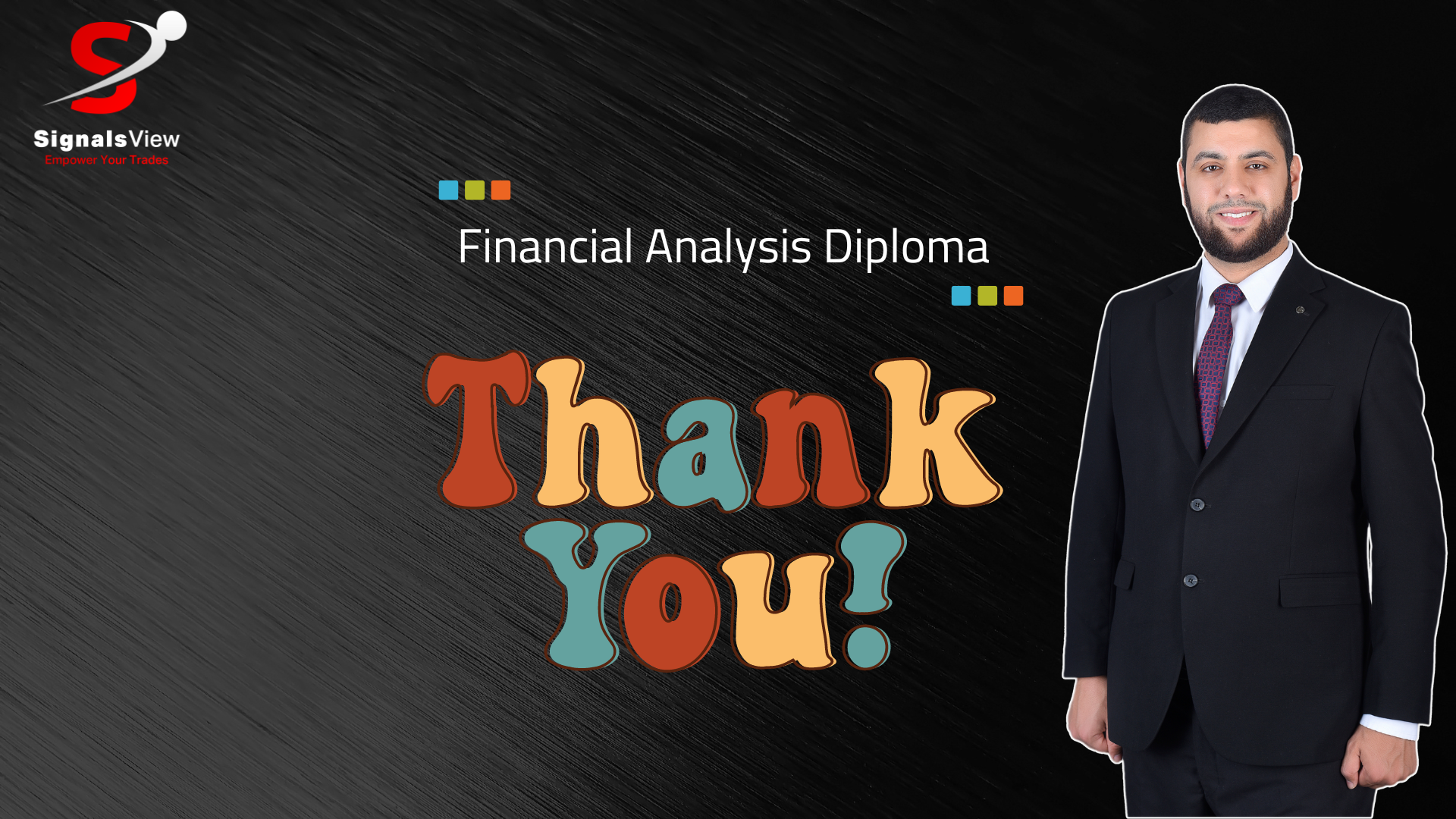